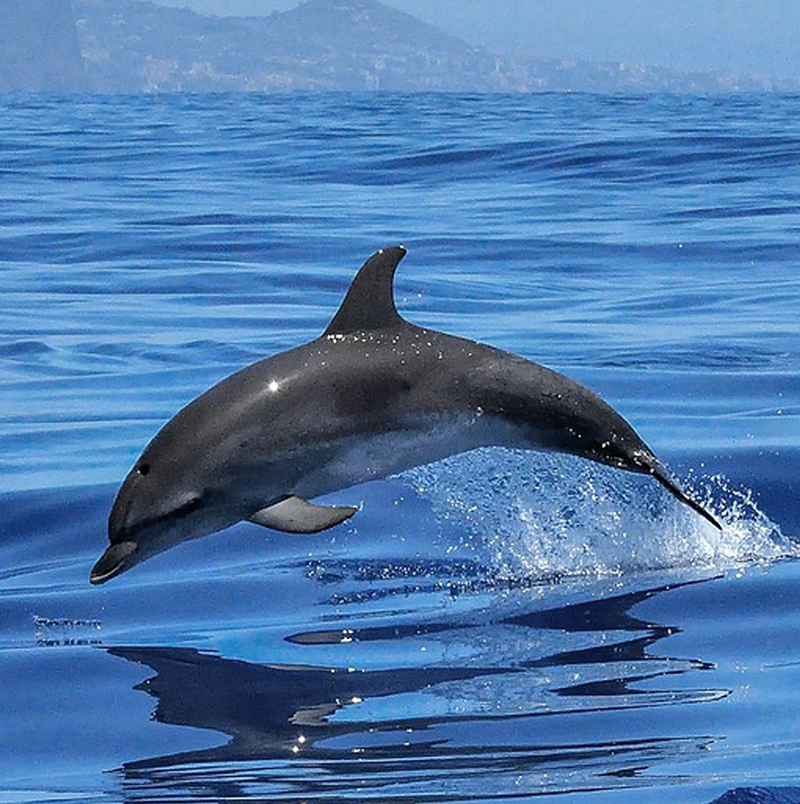 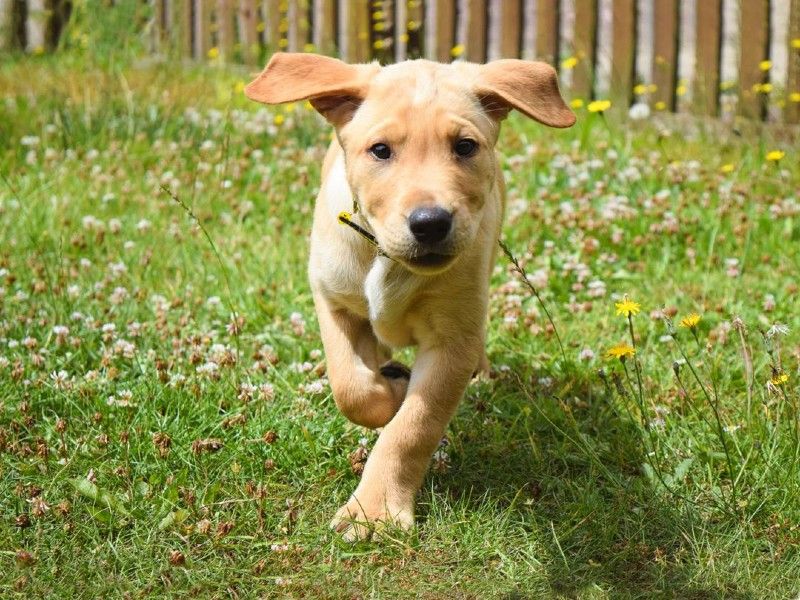 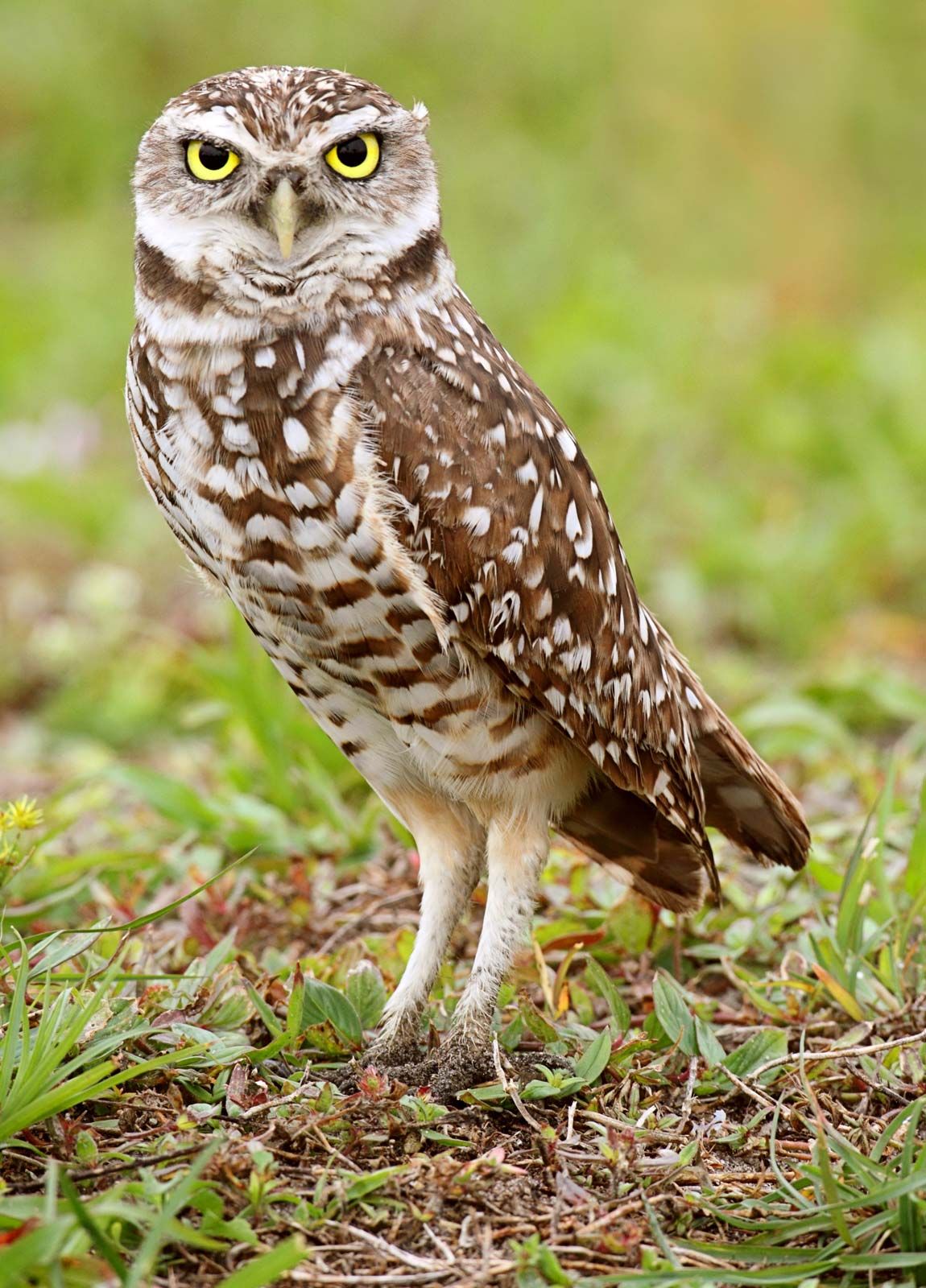 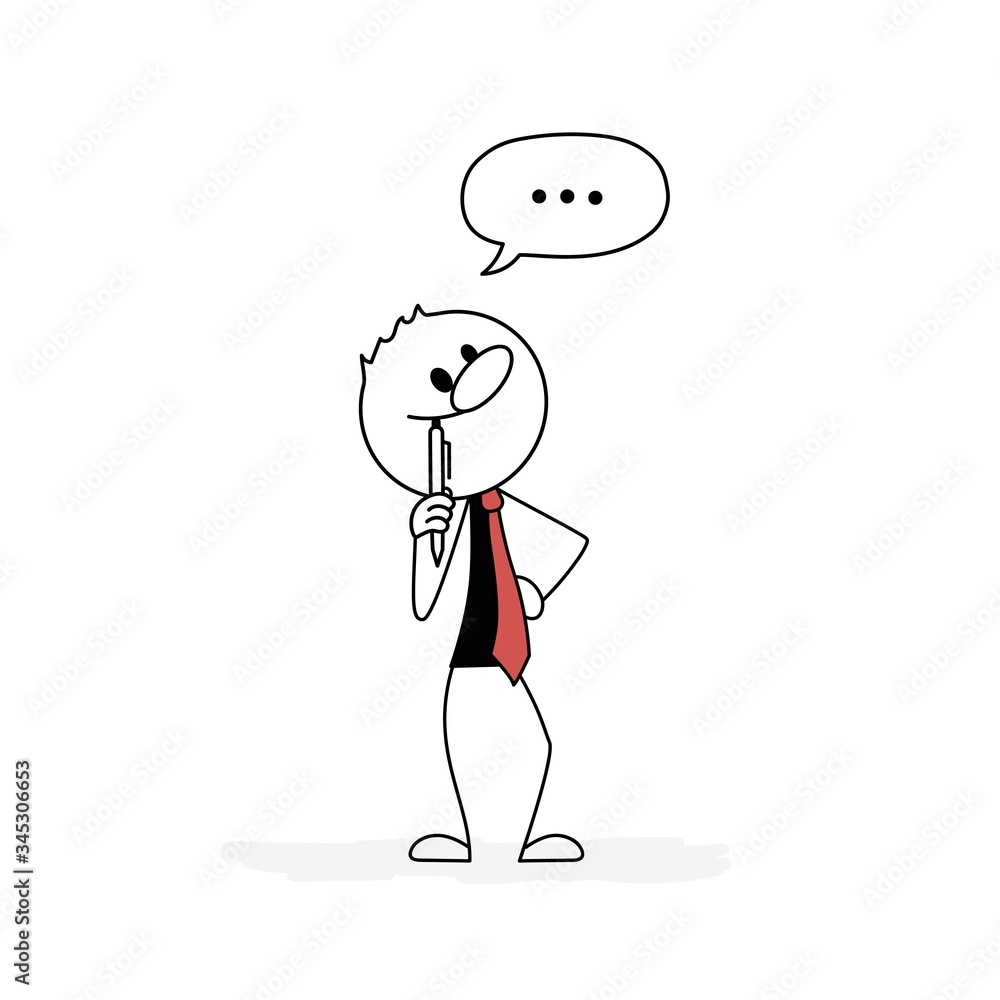 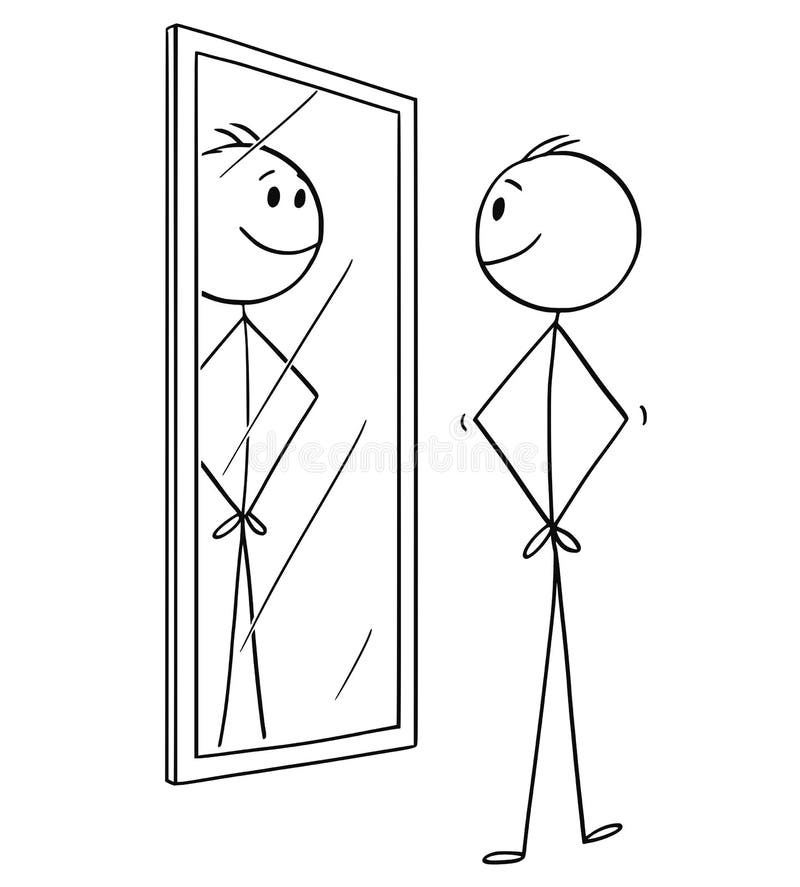 What does Jesus see 
            when he looks at us human beings?
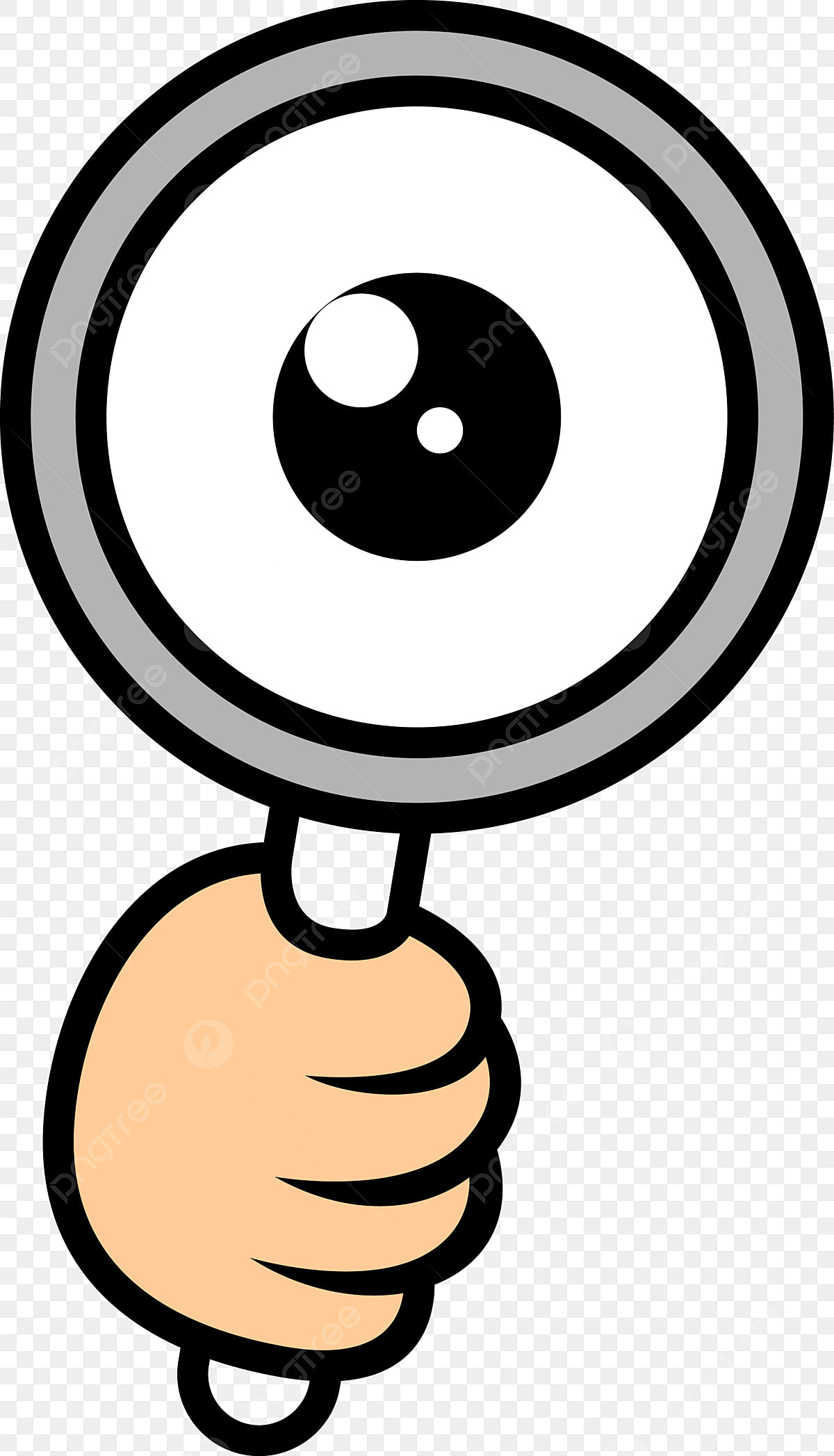 When he saw the crowds, he had compassion on them, because they were harassed and helpless, like sheep without a shepherd.
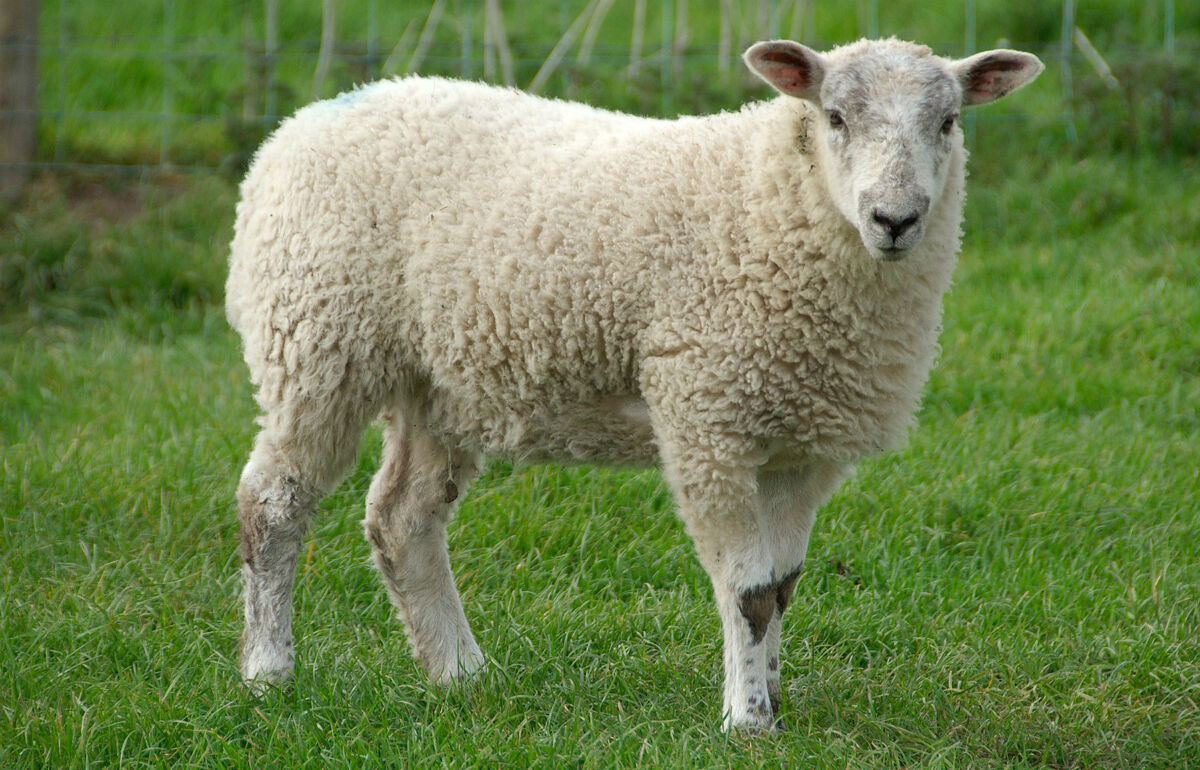 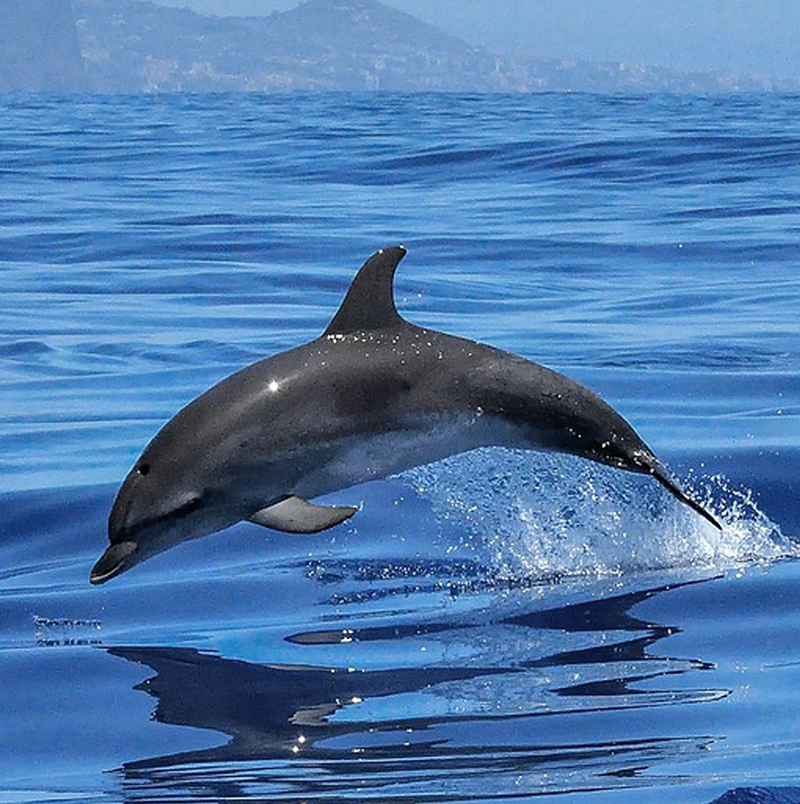 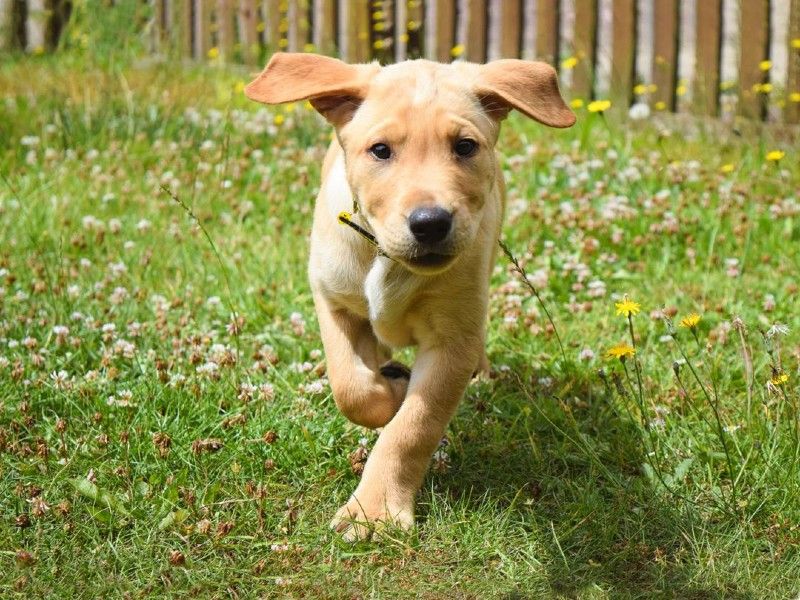 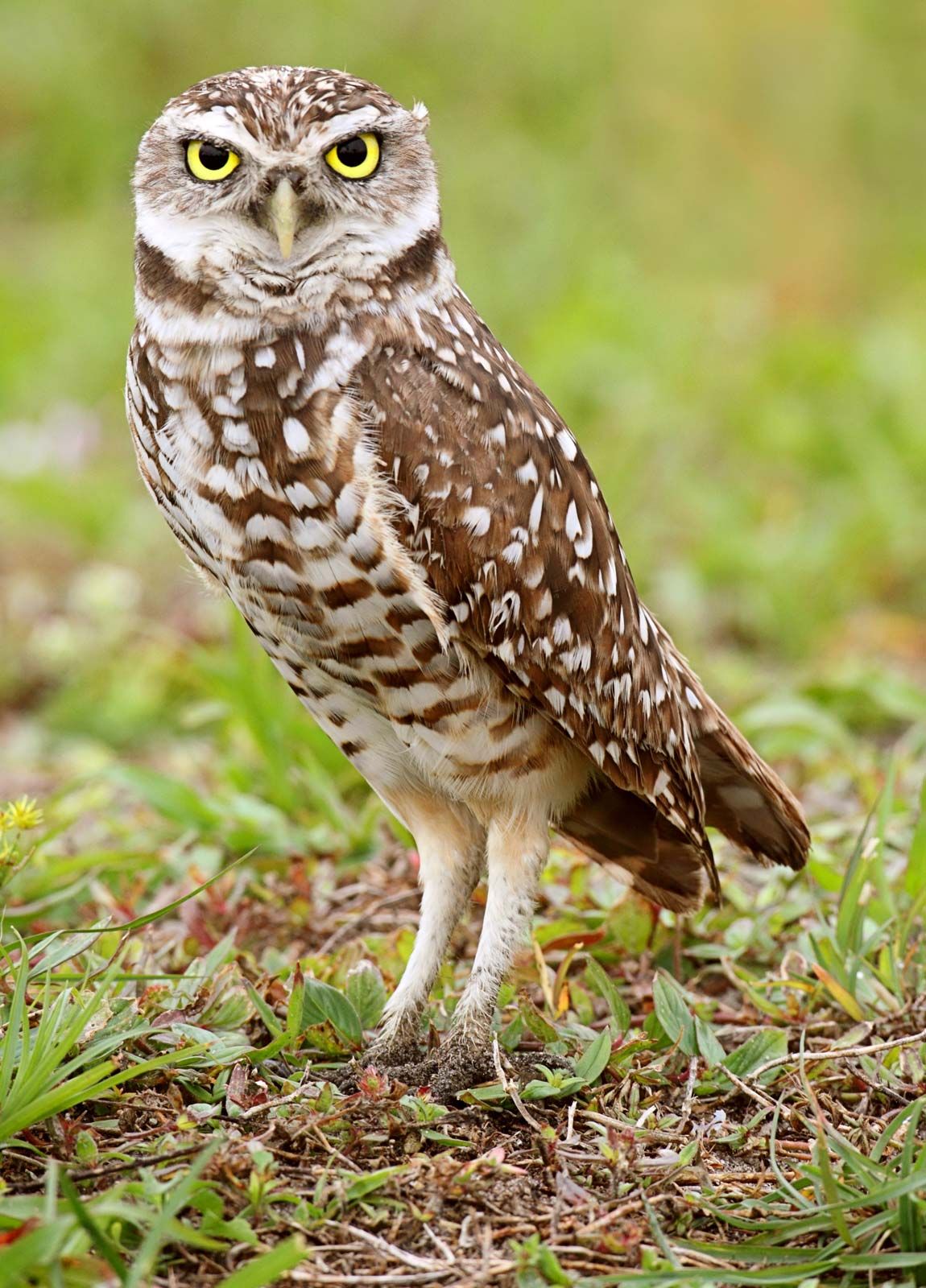 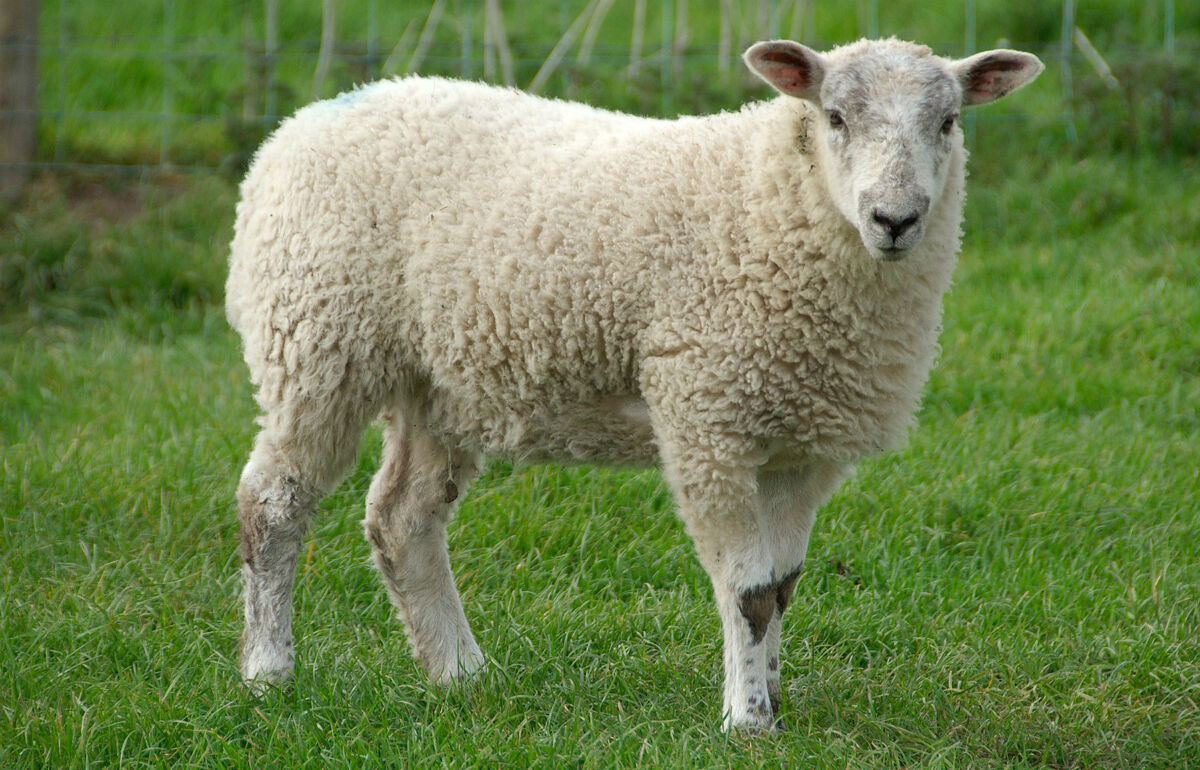 When he saw the crowds, he had compassion on them, because they were harassed and helpless, like sheep without a shepherd.
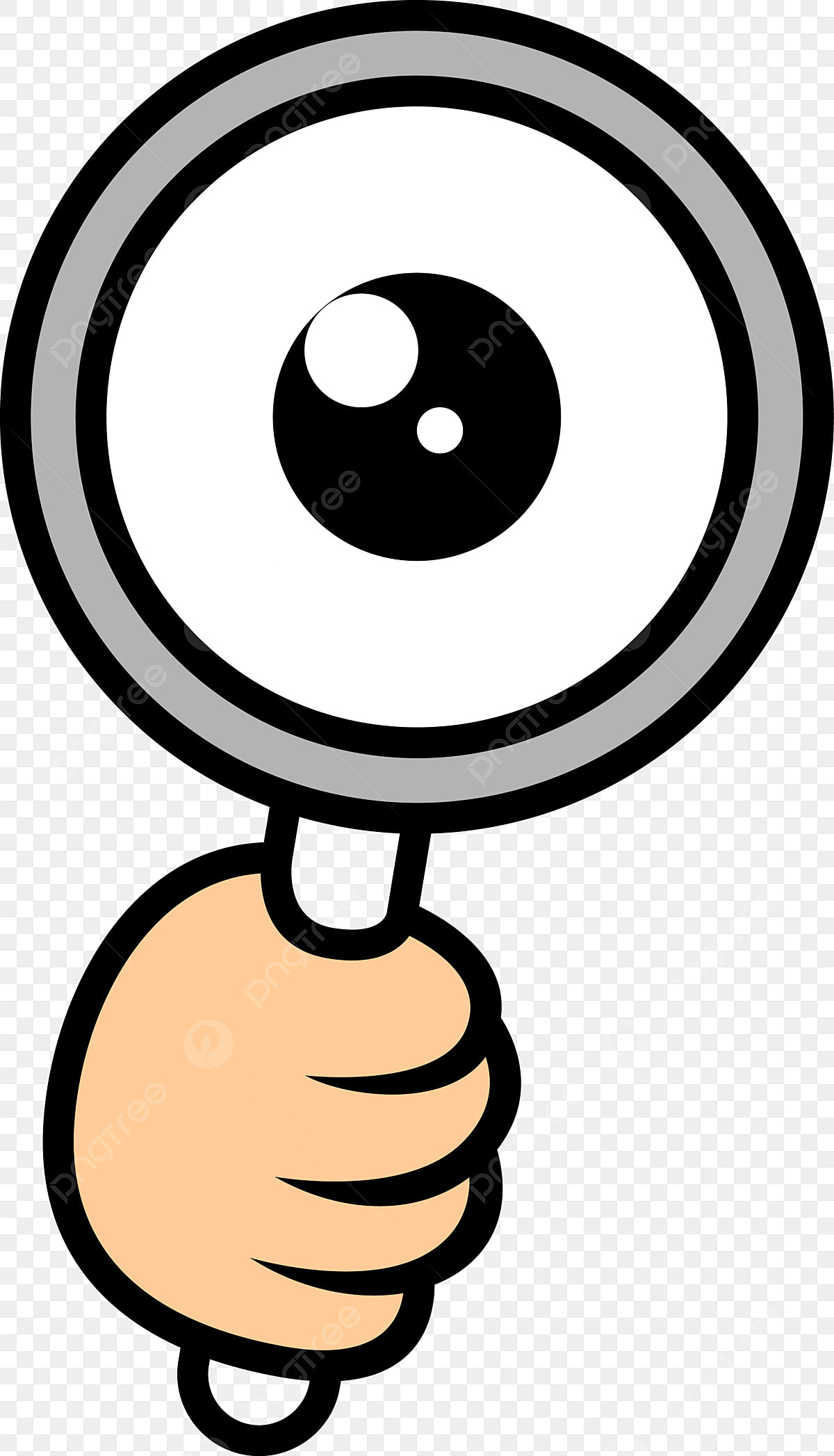 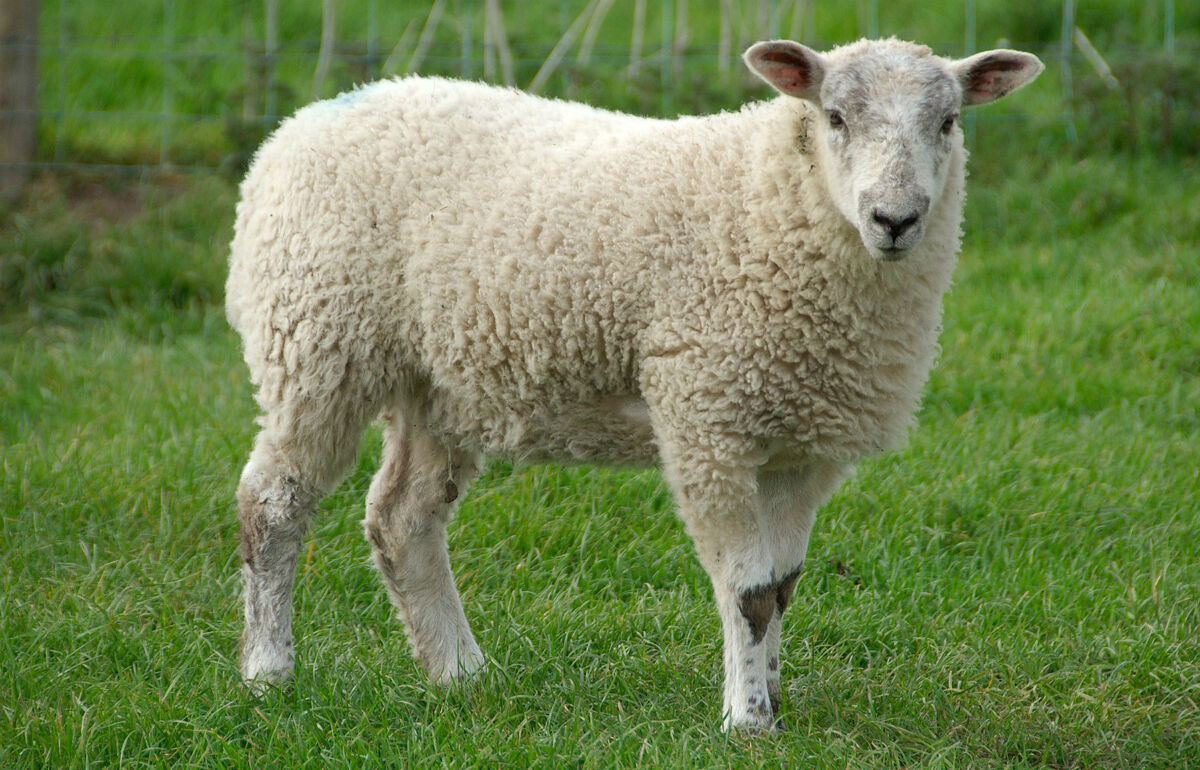 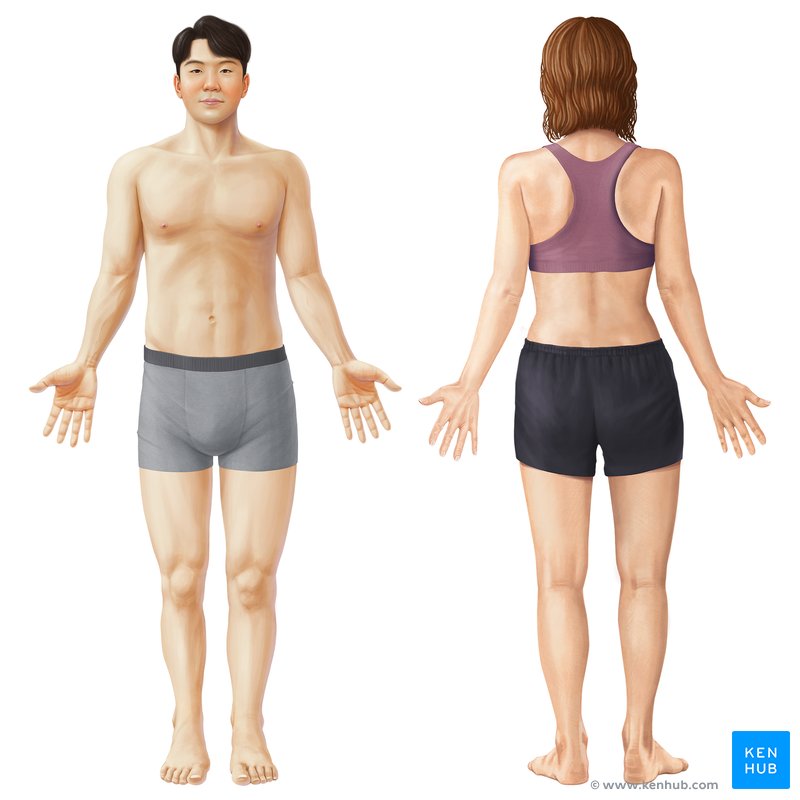 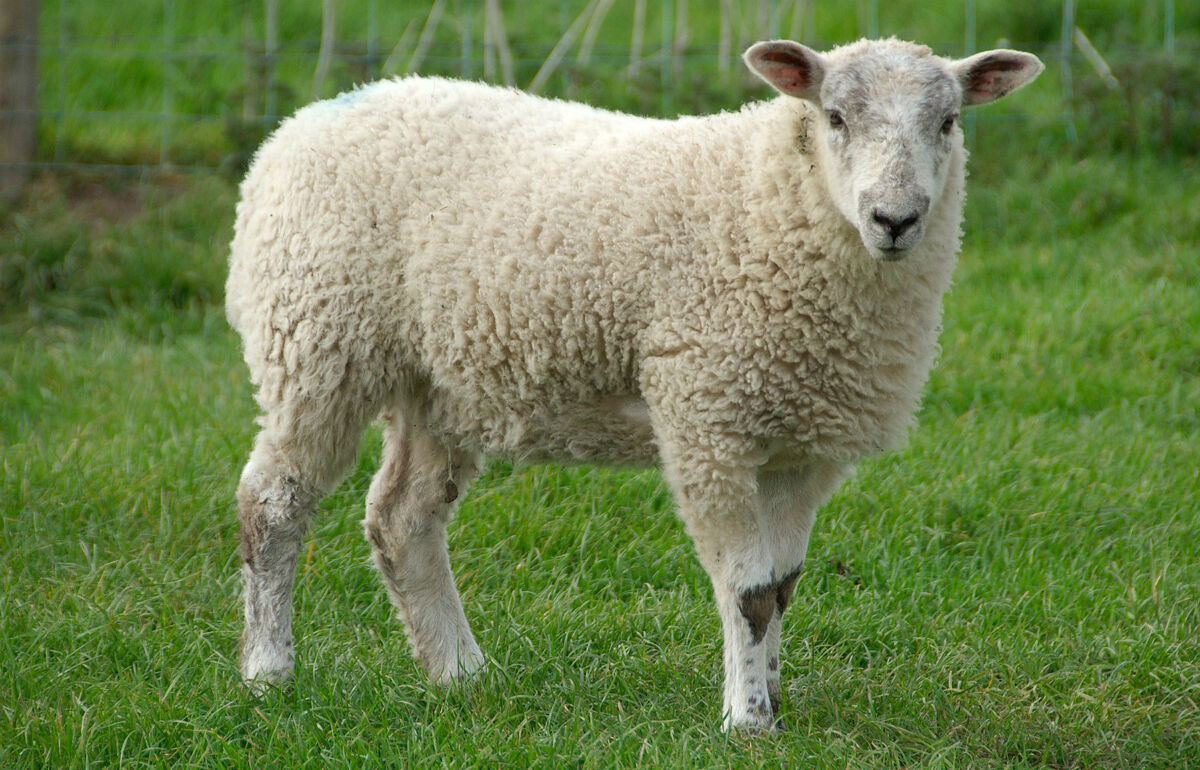 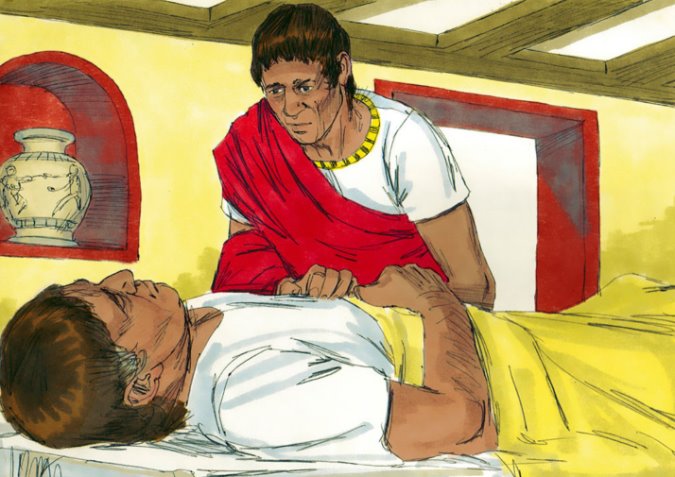 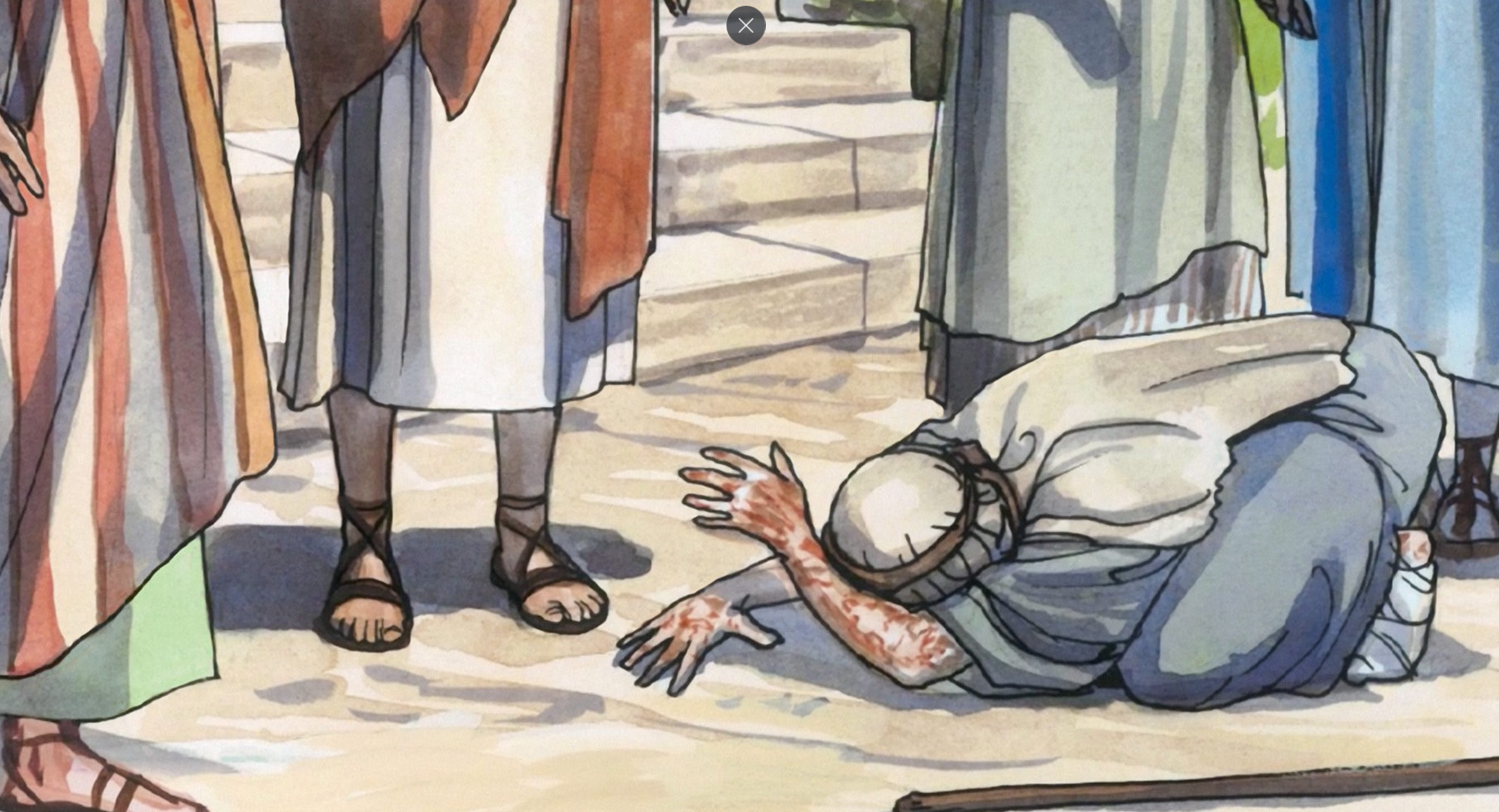 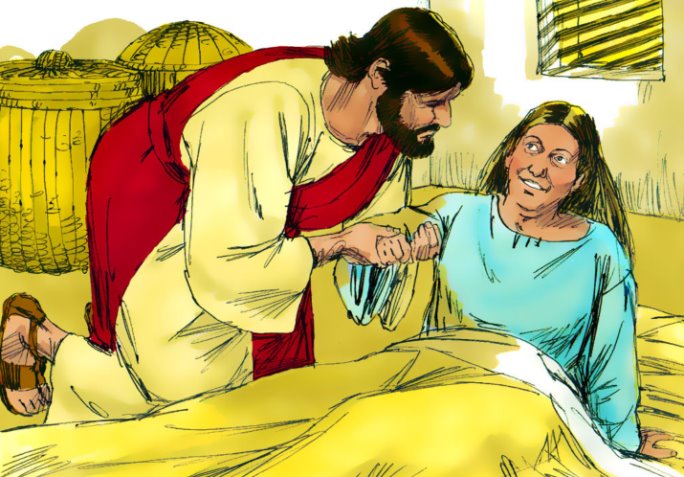 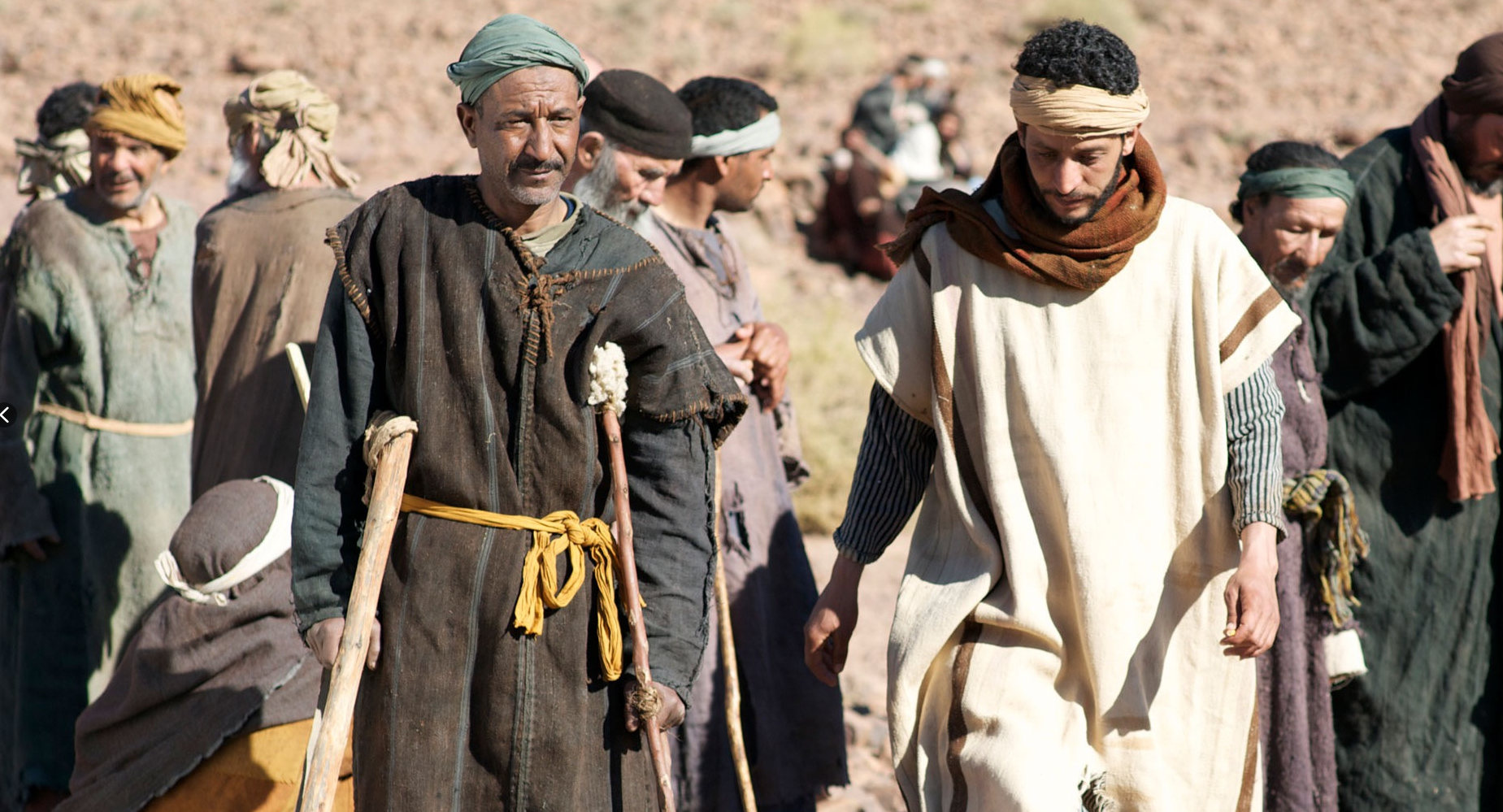 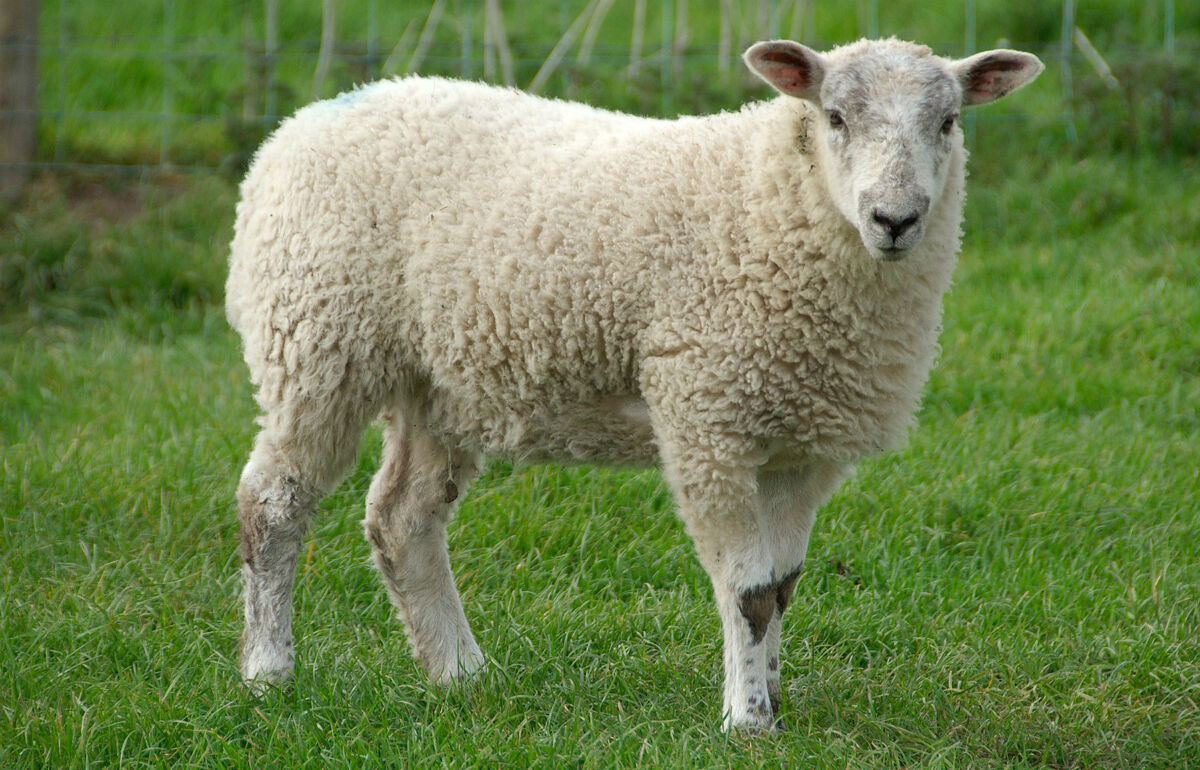 2. How does Jesus feel 
            when he sees the state we're in?
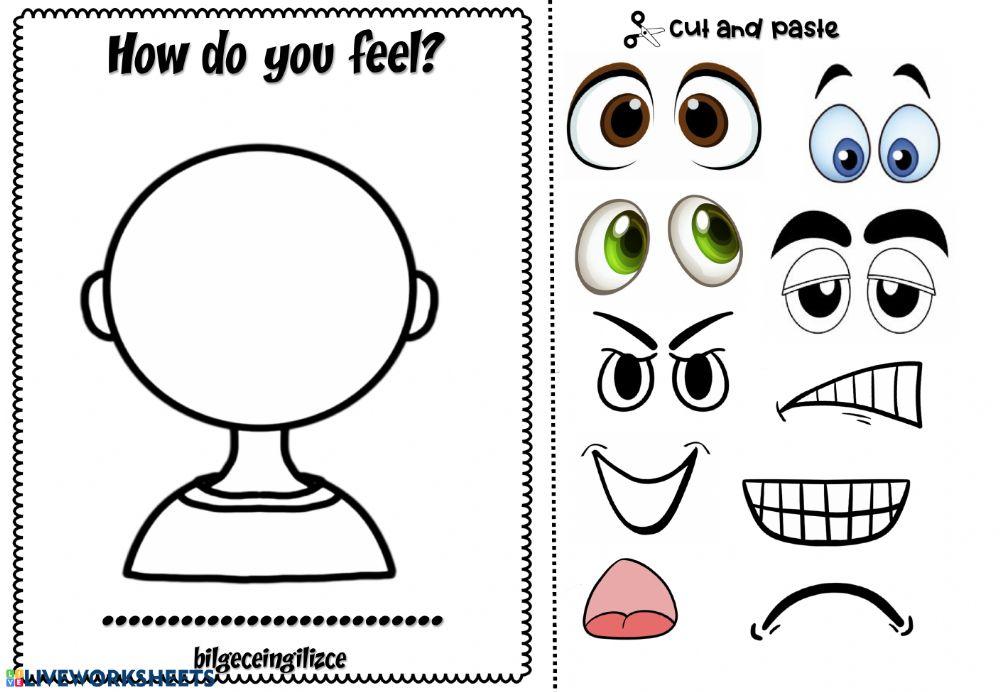 ...disappointed...?
...disappointed?

...frustrated?
...disappointed?

...frustrated?

...angry?
When he saw the crowds, he had compassion on them, because they were harassed and helpless, like sheep without a shepherd.
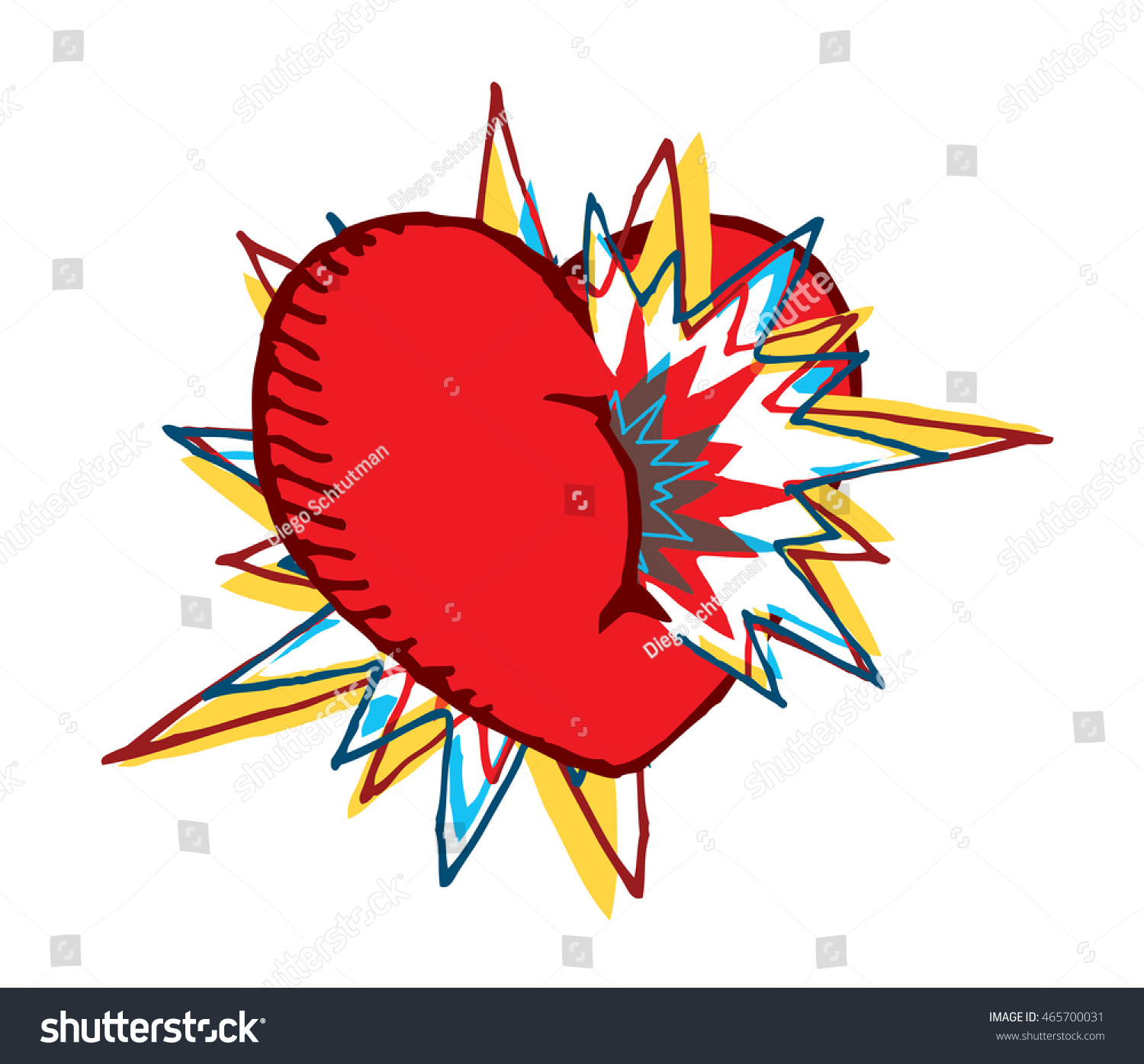 compassion
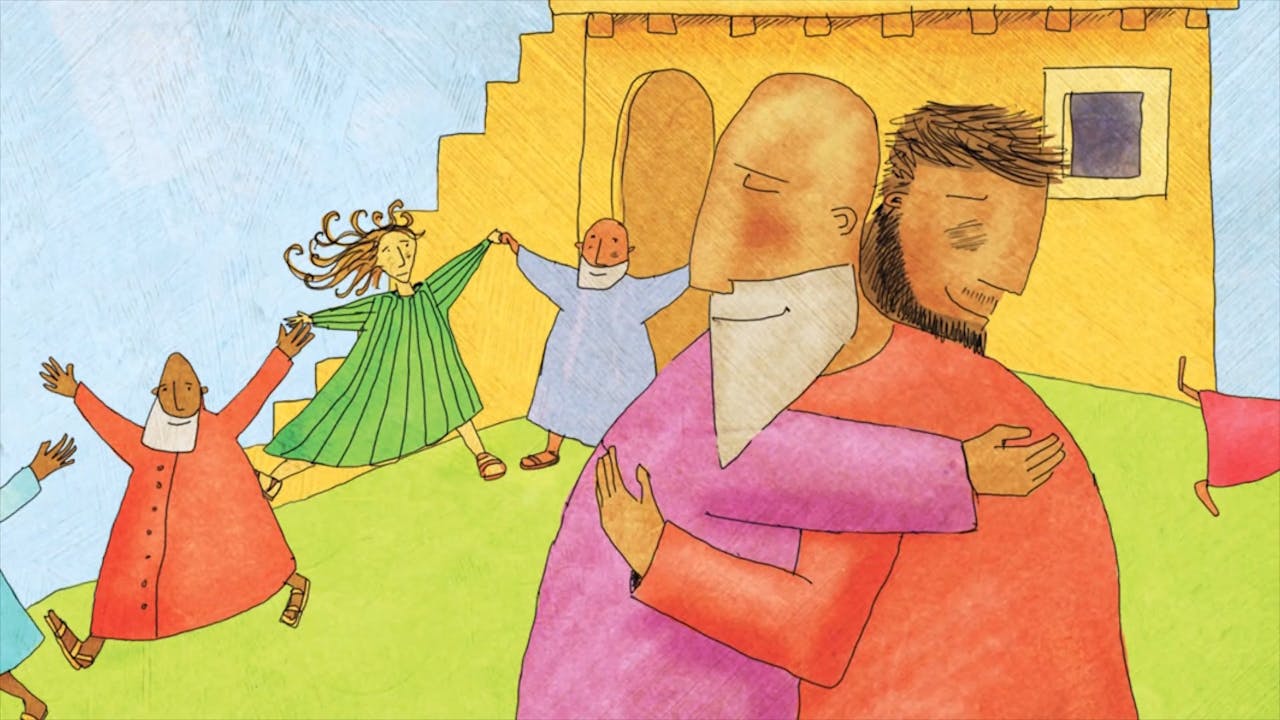 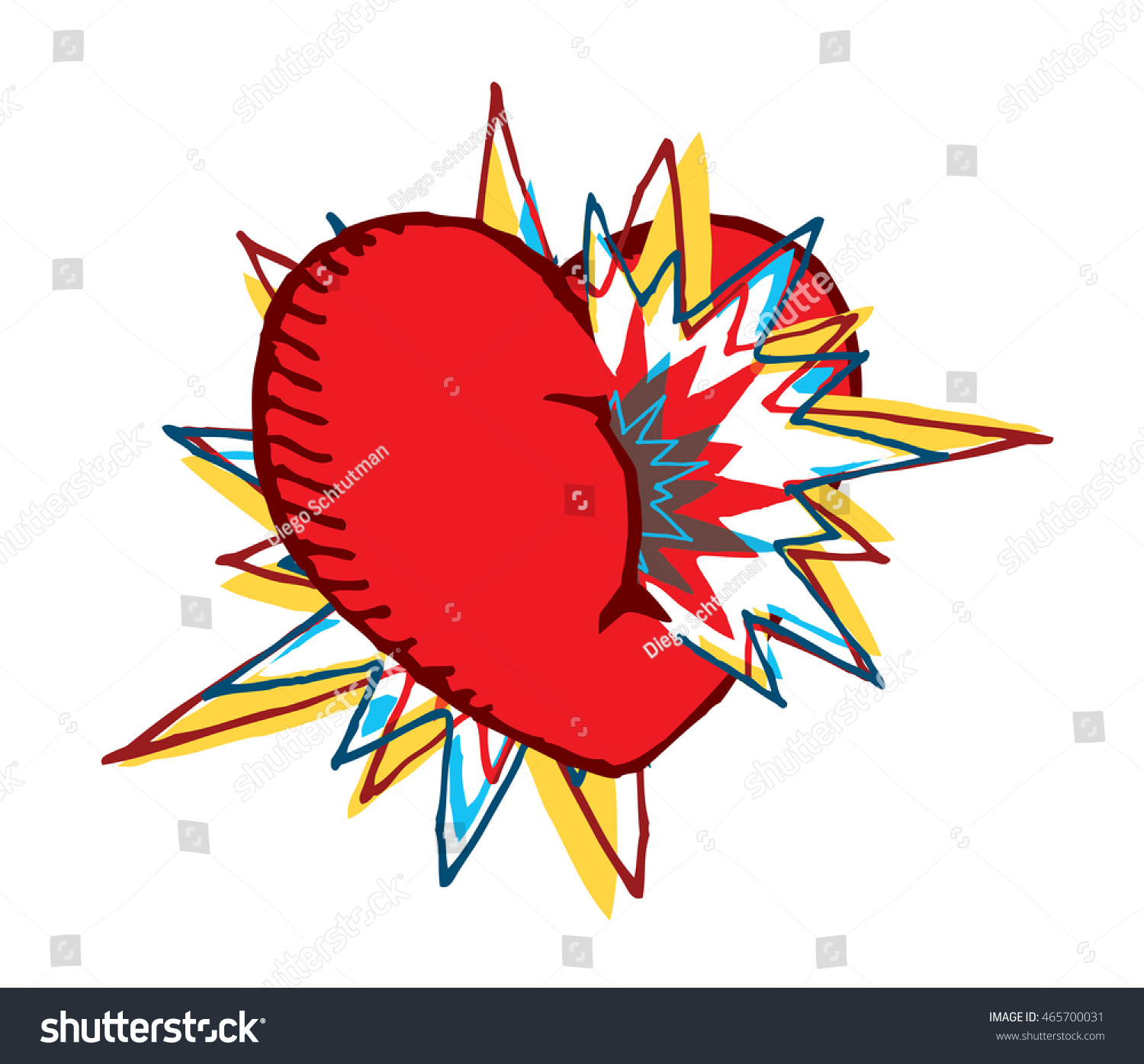 compassion
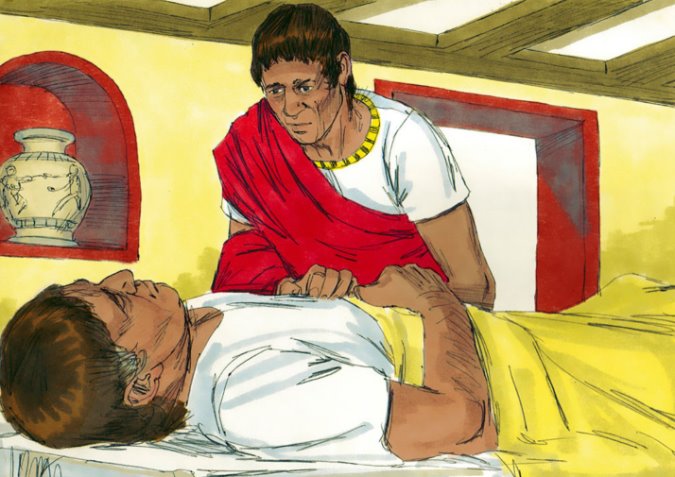 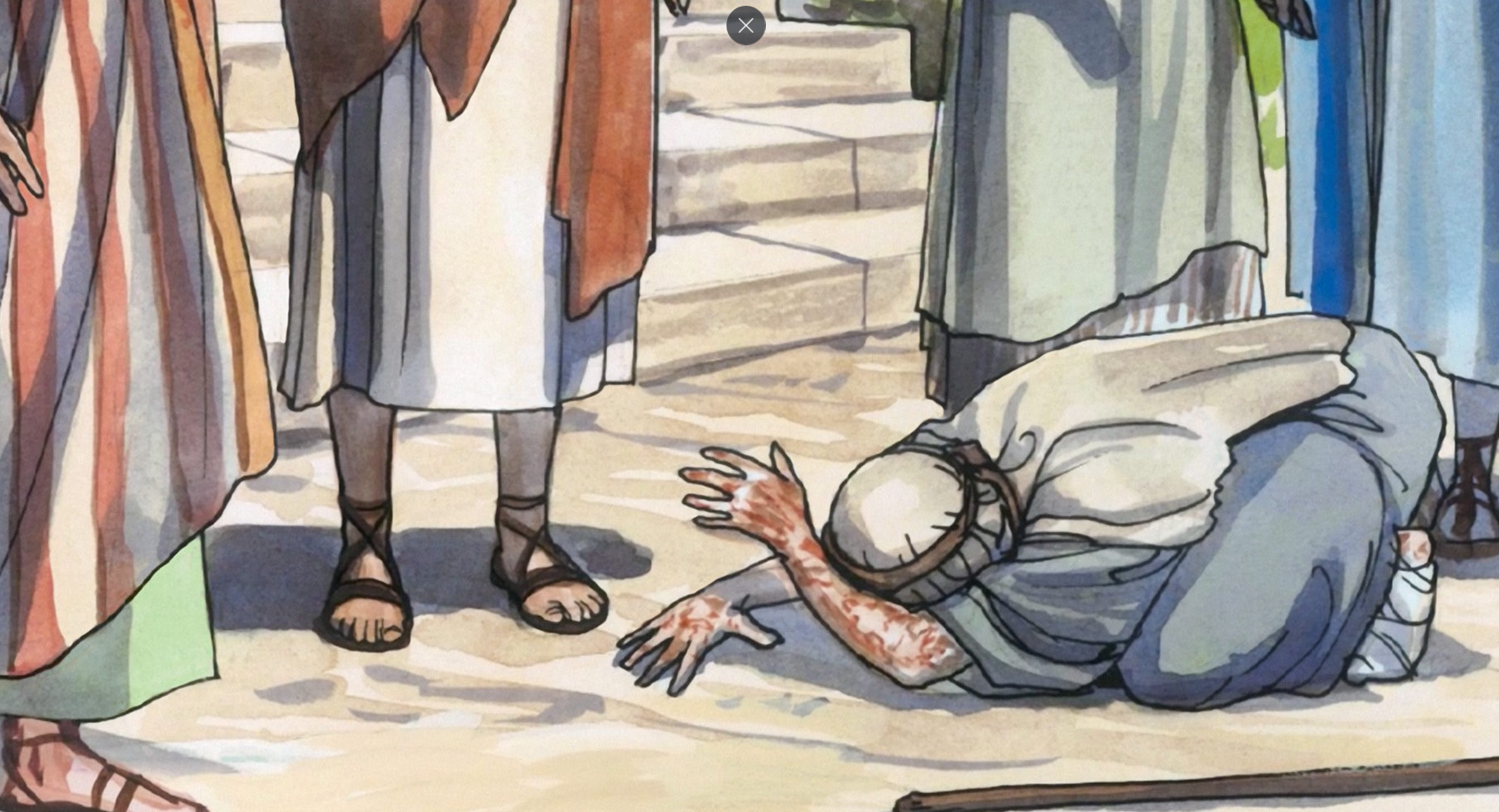 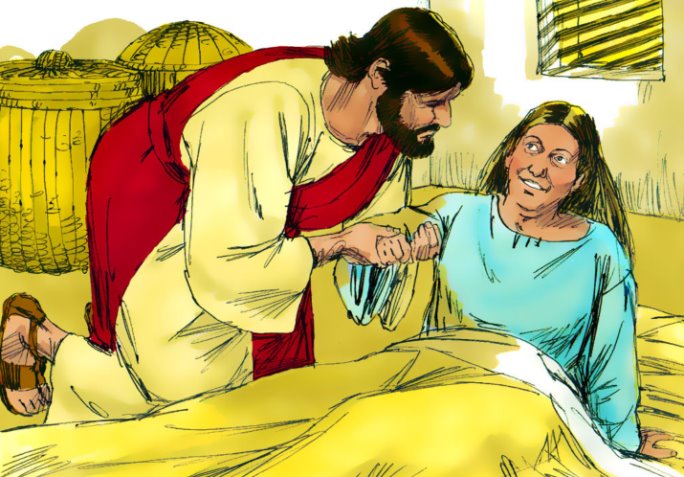 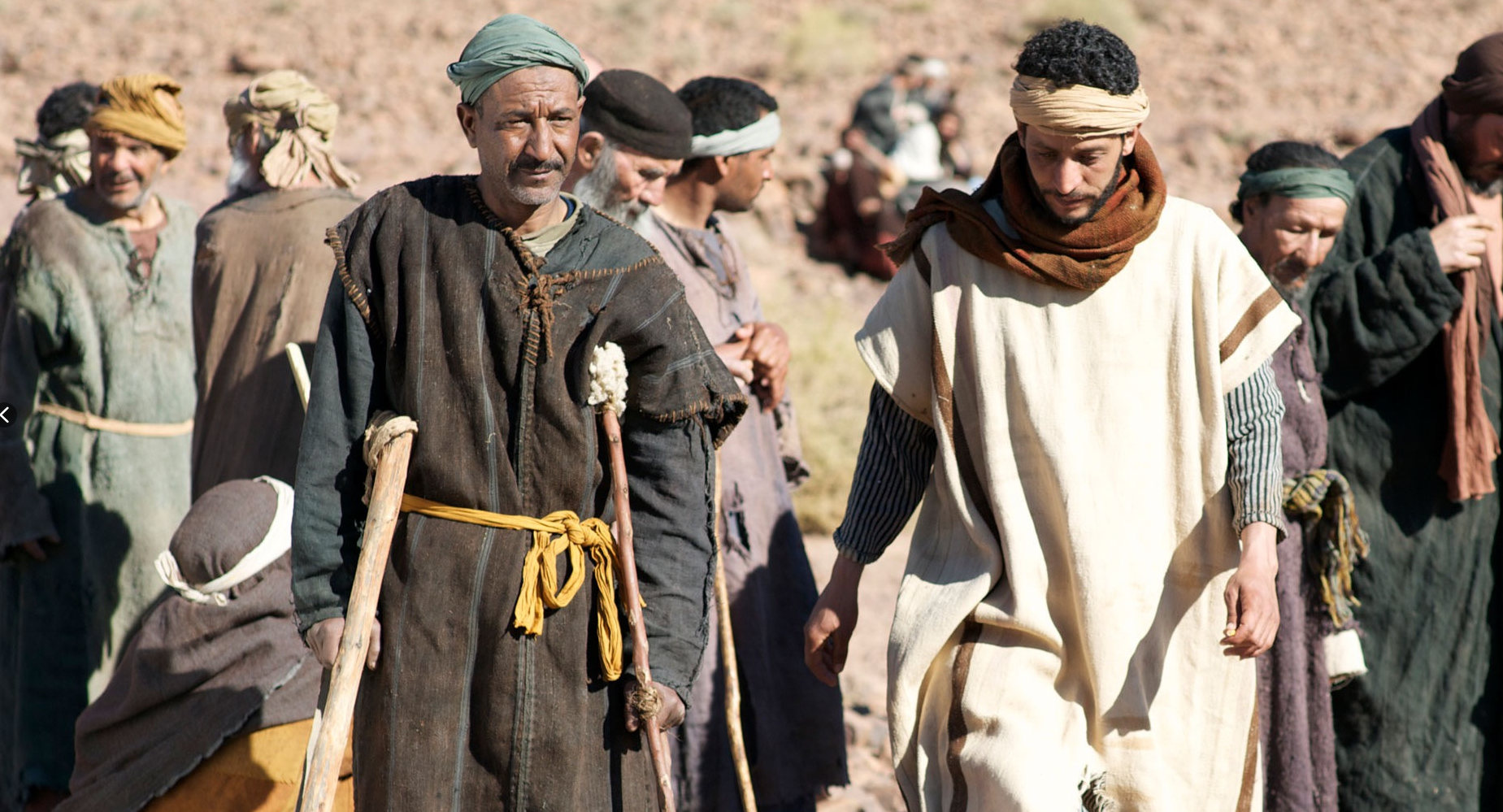 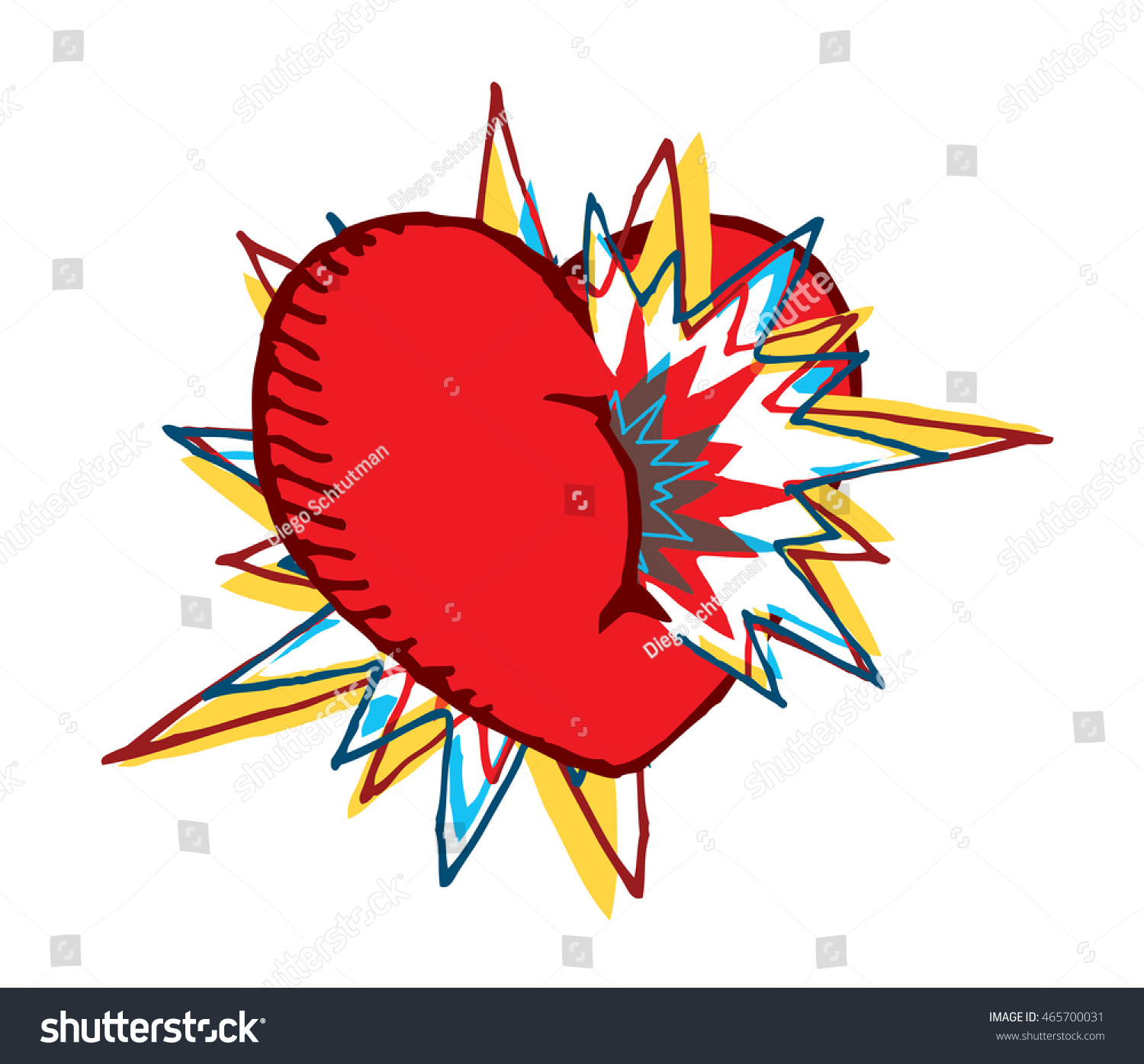 compassion
3. What does Jesus do 
            when he sees the state we're in?
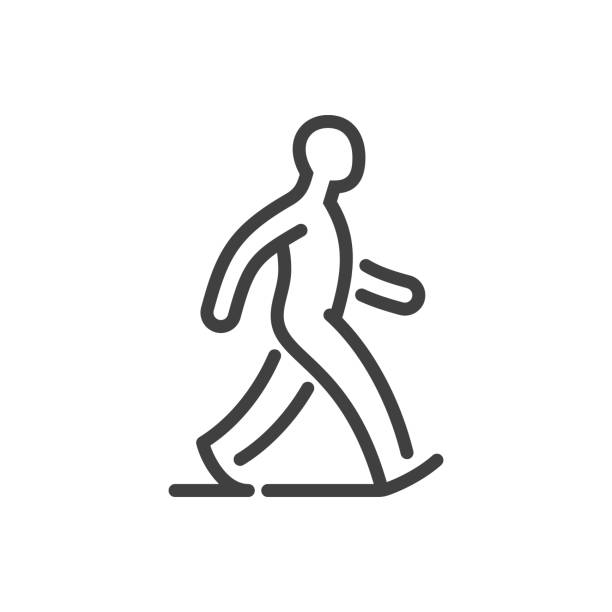 Jesus went through all the towns and villages, teaching in their synagogues, proclaiming the good news of the kingdom and healing every disease and sickness.
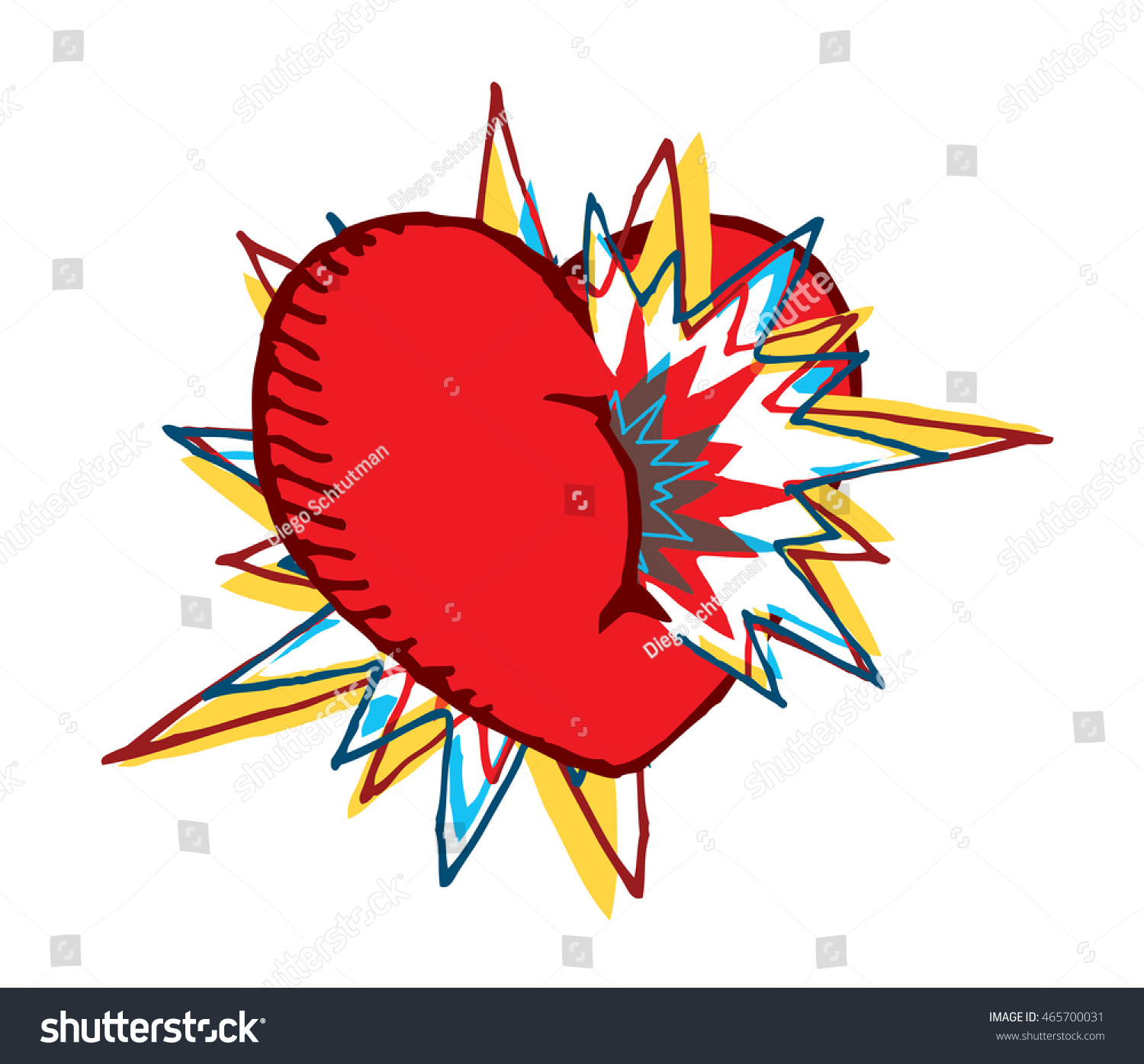 compassion
Jesus taught the Bible
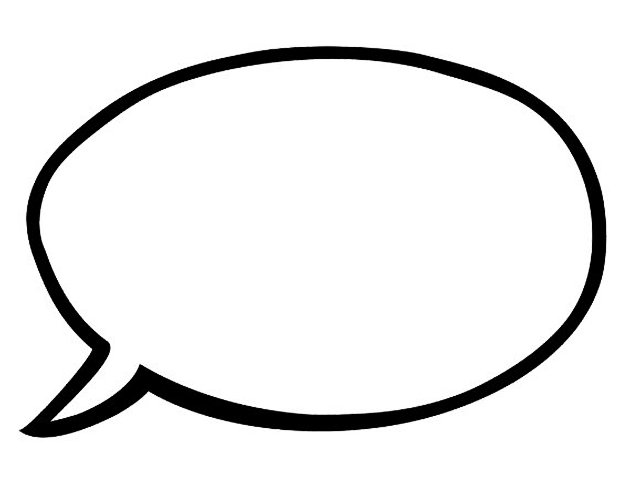 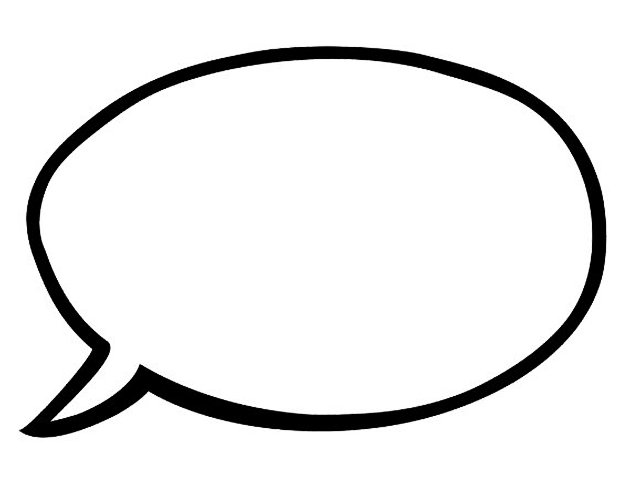 Jesus taught the Bible

 Jesus announced the good news
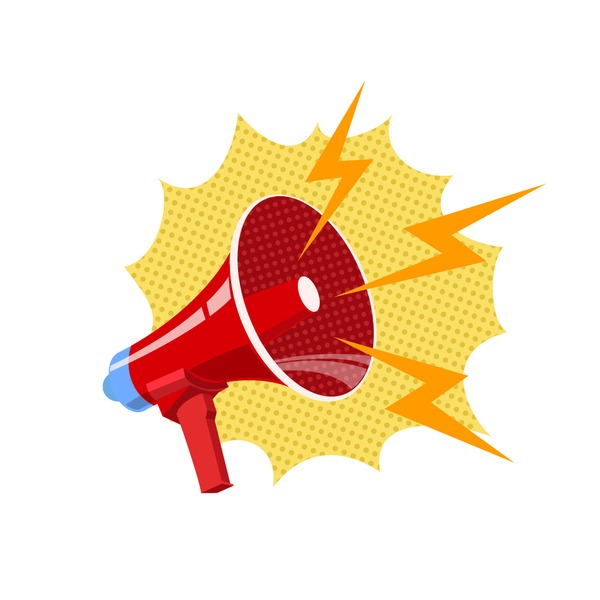 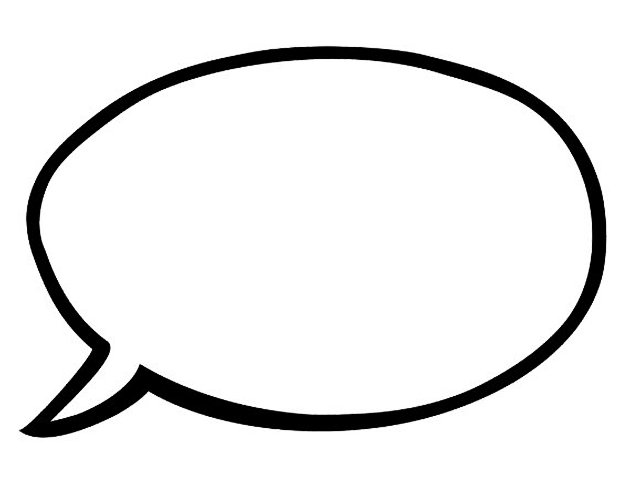 Jesus taught the Bible

 Jesus announced the good news

 Jesus healed people
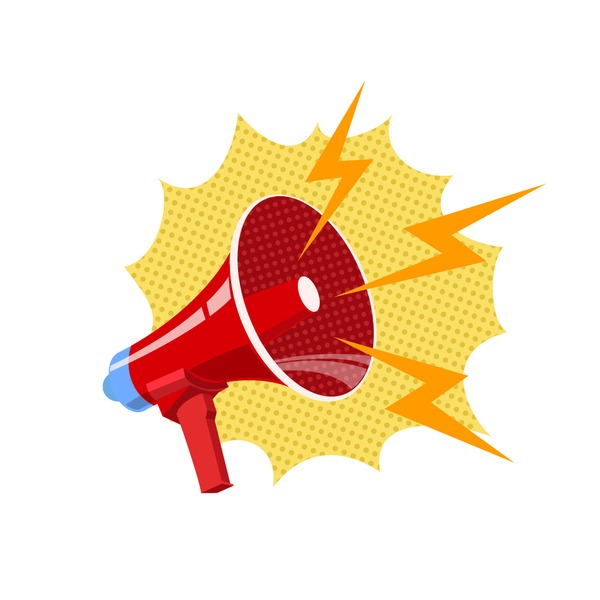 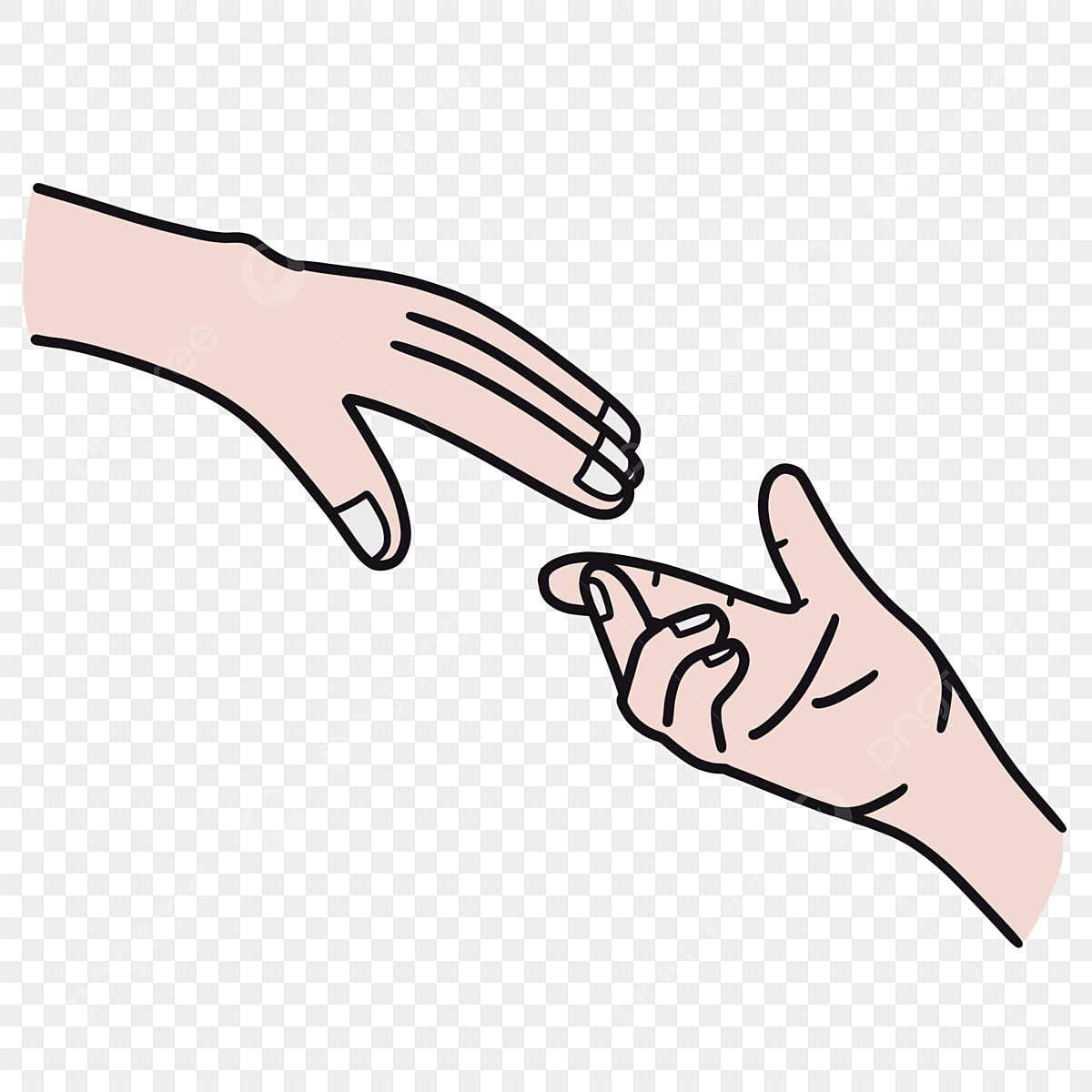 Jesus went through all the towns and villages, teaching in their synagogues, proclaiming the good news of the kingdom and healing every disease and sickness.
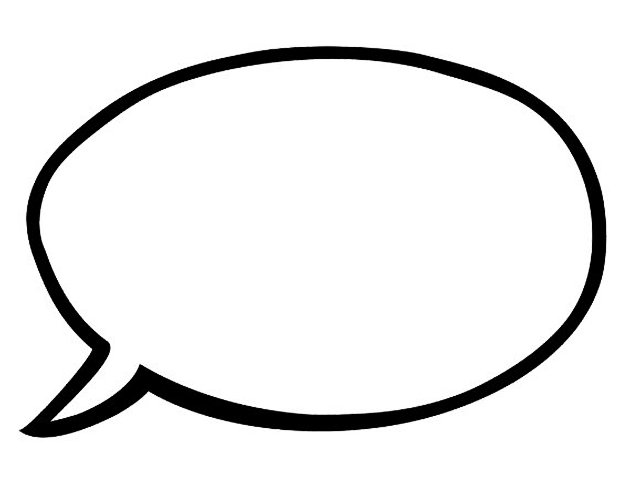 Jesus taught the Bible

 Jesus announced the good news

 Jesus healed people
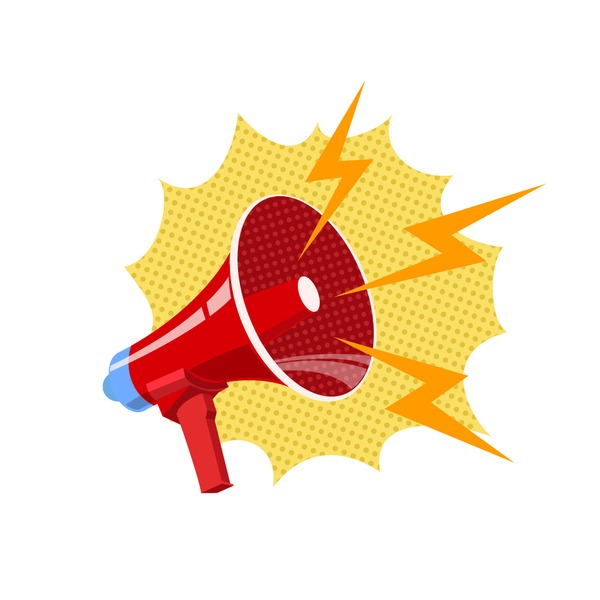 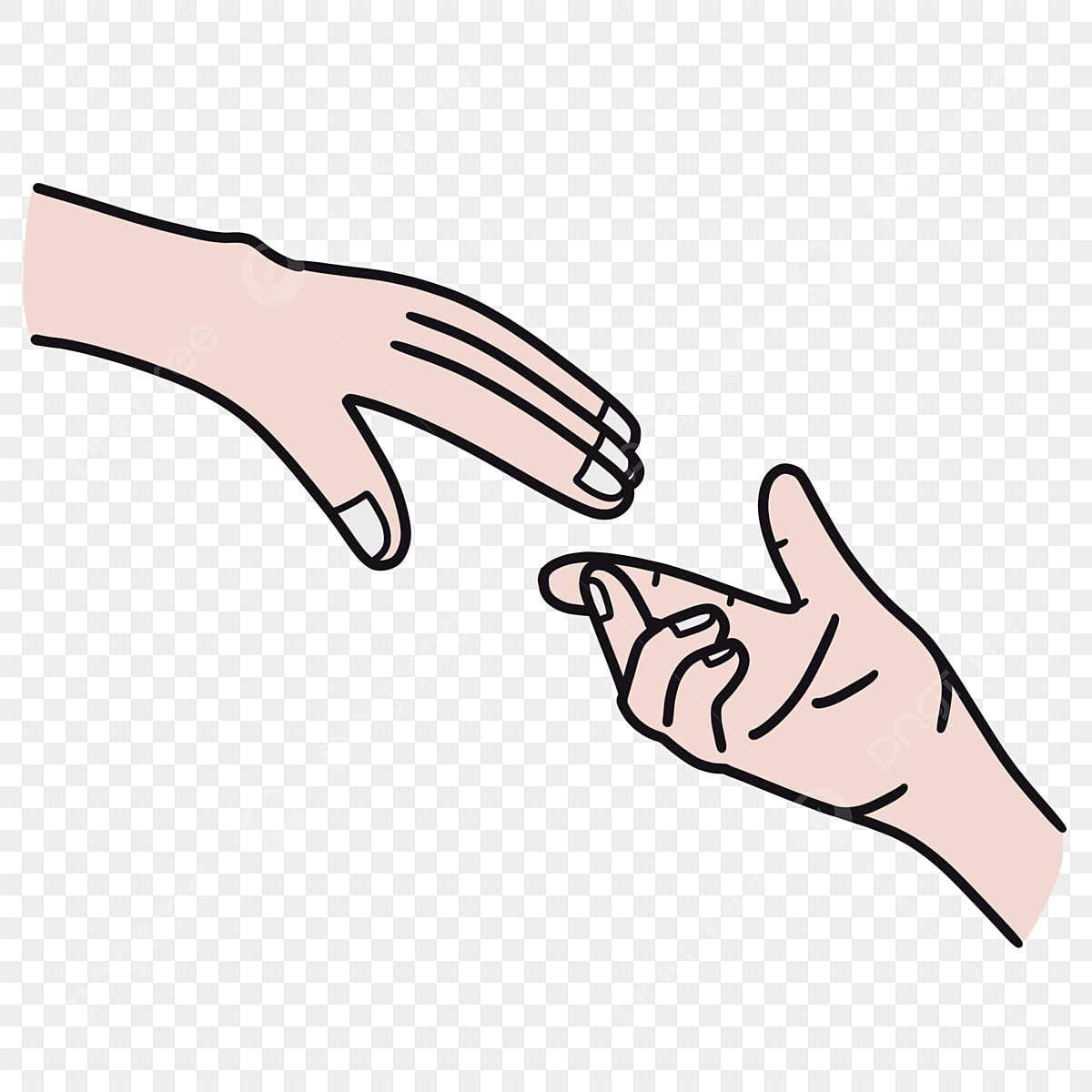 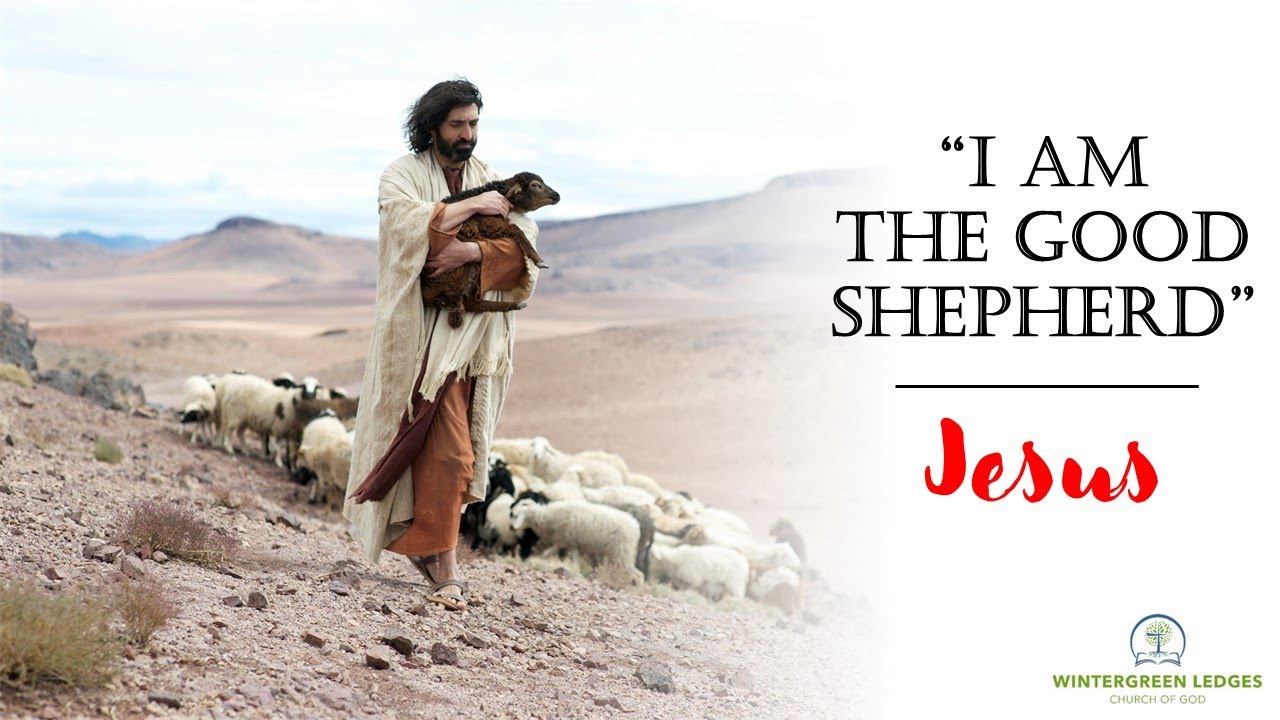